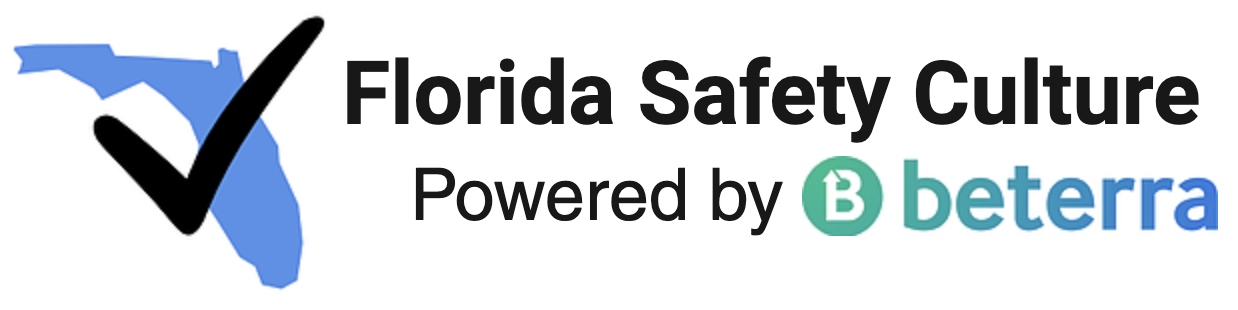 Florida Patient Safety Culture SBAR
Update 9/5/20
Situation
In 2020, Florida State Legislature passed HB 763
Applies to hospitals and ambulatory surgery centers 
Requires biennial Patient Safety Culture Survey
Must Submit data to or Agency for Health Care Administration (ACHA)

Safety culture survey data will be published publicly
First state to require public publication
Safety surveys do contain sensitive information regarding safety
3
Background
Safety culture surveys have long been required by Joint Commission and Leap Frog

Literature shows significant evidence that surveying and action plans can improve patient safety

These surveys provide valuable feedback at the unit and facility level regarding safety and quality improvement efforts
4
Assessment
Must use latest Agency for Healthcare Research and Quality (AHRQs) surveys on patient safety culture
Surveys must be conducted and data submitted at least every two years
Some specific modifications to the survey are called for in the law
Response rates and action plans will also be submitted
The law authorizes contracting with outside technology vendors
5
Recommendations
Develop a compliance approach
Plan for transition to most recent AHRQ Survey
Budget Resources for surveying, data management, and action planning
Consider collaboration with other Florida healthcare organizations through Florida Safety Culture program
6
Thinking Questions
What is the current strengths and weaknesses of our patient safety culture surveying and follow-up?

How will public visibility impact how we use safety culture survey data?

How can we improve our staff’s perceptions of patient safety culture?
7
Provided By:
8